English Wednesday 24.02.21
Handwriting Practice harder words – LETTERJOIN – Students – Password  lj8943 (finger swipe is in the shape of a letter L)https://www.letterjoin.co.uk/tablet_login/
Reading
Reading today is set out in groups, if your unsure which group your child is in please email me. 

Group 1 – Pixl comprehension – read the text and answer the questions.
Group 2 and 3 – Read the text about trees and answer the questions. 

The work is on a word document so please type answers on to it and send it back via Purple mash. 
https://www.purplemash.com/login/  

Any problems please email me, 
r.metcalf@worthvalleyprimary.co.uk
Spellings
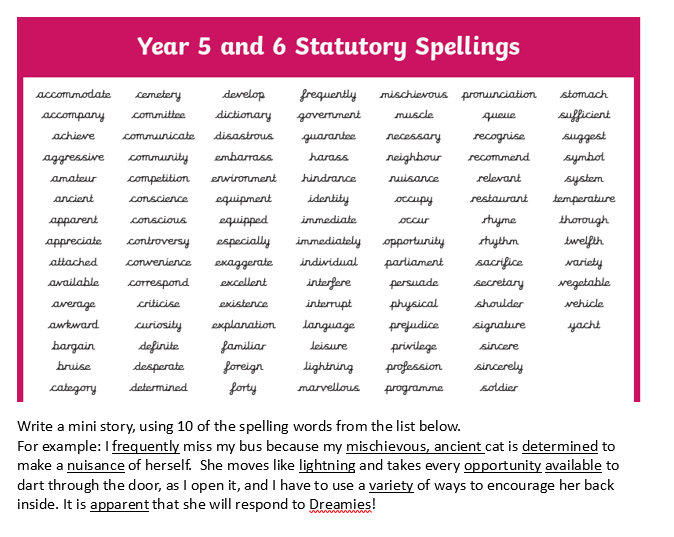 Create a mini story using 8 words from the list above. For example: I frequently fall over while physical exercise with Jem which often results in bruises. She is so mischievous and move likes lightning when chasing her ball. On average she spends half her walk chasing the ball, which we often lose, but she is always determined to find it before we go home. She is always led by her stomach as she is easily persuaded with a variety of treats.
Grammar
Changing nouns and verbs into adjectives
Todays task is to change a noun to an adjective. Look at the next few slides to learn how to change nouns to adjectives.
These are all adjectives that have been formed from nouns
skillful
monthly
poisonous
messy
foolish
worthless
successful
spotty
mysterious
friendly
magical
alphabetical
childish
homeless
We can change nouns into adjectives by adding the following letters to the end of a noun
-ful
-ical
-ish
-less
-ly
-ous
-y
These are all called suffixes.
Now look at the adjectives. Can you identify which nouns and suffixes were used.
skillful
monthly
poisonous
messy
foolish
worthless
successful
spotty
mysterious
friendly
magical
alphabetical
childish
homeless
Each suffix has it’s own meaning. Can you figure out which suffixes match which meaning?More than one suffix can match each meaning.
Meaning
Suffix
full of
like
quality / nature
origin, nature
without
having the nature of
-ful
-ly , -y
-ous 
-ish
-less
-ical
Writing task:
Creative writing – write a story, letter, diary entry, postcard or retell the story using the link below. 


https://www.literacyshed.com/dreamgiver.html 

I have uploaded a word document to Purplemash to write your creative piece.